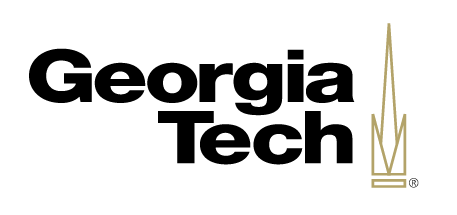 SC Compilers & the Java Memory Model
David Devecsery
Administration!
Submit your discussion preferences
On Canvas!
Project Proposal info coming soon!
Clarification
C++11 atomic sequential consistency semantics
Creates a global ordering w.r.t. all other SC memory accesses
Also: acts as an acquire if on a load AND/OR a release if on a store
C++11 SC Accesses
Can we see a==1, b==0, c==1, d==0 in C++11?
Initial: y = 0,   x = 0
Thread 1
store(x, 1,
	SC)
Thread 2


store(y, 1,
	SC)
Thread 3

a = load(x,
	Acquire)
b = load(y,
	Acquire)
Thread 4

c = load(y,
	Acquire)
d = load(x,
	Acquire)
Acquire-Release Relation
C++11 SC Accesses
Impossible.
Must load from Store, since there is a complete HB chain from the store to the load.
Can we see a==1, b==0, c==1, d==0 in C++11?
Initial: y = 0,   x = 0
Thread 1
store(x, 1,
	SC)
Thread 2


store(y, 1,
	SC)
Thread 3

a = load(x,
	Acquire)
b = load(y,
	Acquire)
Thread 4

c = load(y,
	Acquire)
d = load(x,
	Acquire)
Acquire-Release Relation
Acquire-Release Relation
SC Relation
The Java Memory Model (POPL’05)
Goals (according to the paper) provide balance between:
“Sufficient ease of use”
“Transformations and optimizations”

Overall:
DRF0-like memory model
BUT, attempt to provide defined safety properties on a data-race
The Java Memory Model (POPL’05)
My opinion on goals:
Poorly stated in paper, “ease of use” is misleading
Really providing safety from “out-of-nowhere” operations.
These are security needs of the Java language (pointers/references can’t come out of nowhere in your type-safe language!)
Not easy to reason about from a programmers prospective!
Goal: get these safety properties while minimally sacrificing performance
Defined behavior on Data-race?
We want to remove “out-of-nowhere” reads
This shouldn’t happen:
Initial: x = y = 0
In DRF0, this is allowed

How can we disable this, but not impact compiler optimization?
Thread 2
r2 = y;
x = r2;
Thread 1
r1 = x;
y = r1;
Disallow: r1 == r2 == 42
Lets try a “happens-before” memory model
Does the “Happens-before” memory model solve our problem?
Consider this program:
Yes:
The write of 42 to y could happen before r1 = x, and the write of 42 to x could happen before r2 = y
(There is no happens-before relation in this code)
Initial: x == y == 0
Thread 2
r2 = y;
if (r2 != 0)
	x = 42
Thread 1
r1 = x;
if (r1 != 0)
	y = 42;
Is: y = 42, x = 42 possible?
What should the JMM allow?
Consider this program:
Should x == y == 42 be possible?
Initial: x == y == 0
Thread 2
r2 = y;
if (r2 != 0)
	x = 42
Thread 1
r1 = x;
if (r1 != 0)
	y = 42;
No:
This program doesn’t have a data-race, the assignment of x and y will never be run!
Is: y = 42, x = 42 possible?
Instead, Java uses a notion of “causality”
Logically, there must exist a “valid execution” which can create these operations.
But, how to construct these executions
A well formed execution consists of a set of validly committed actions
Paper gives a set of formal rules for committing actions
Execution rules (in English)
Approximate execution rules (in English)
Putting it together.
Lets walk through an example of allowed behavior
Initial: x == y == 0
Thread 2
r2 = y
x = r2
Thread 1
r1 = x
y = 1
Allow: r1 == r2 == 1
Putting it together.
Can you show how this behavior is illegal?
Initial: x == y == 0
Thread 2
r2 = y
if (r2 != 0)
	x = 42
Thread 1
r1 = x
if (r1 != 0)
	y = 42
We can’t run this step, why?
It depends on r1 != 0, which hasn’t happened yet.
This violates the intra-thread semantics of the program, and is not a valid execution
Allow: r1 == r2 == r3 == 2
Hint: Consider possible 
		transformations / reorderings
Putting it together.
Can you show how this behavior is legal?
Initial: a = 0, b = 1
Thread 2
r3 = b
a = r3
Thread 1
r1 = a
r2 = a
if (r1 == r2)
	b = 2
Allow: r1 == r2 == r3 == 2
Hint: Consider possible 
		transformations
Putting it together.
The model does not disallow hoisting b=2.
Can you show how this behavior is legal?
Initial: a = 0, b = 1
Thread 2
r3 = b
a = r3
Thread 1
r1 = a
r2 = a
if (r1 == r2)
	b = 2
Allow: r1 == r2 == r3 == 2
Hint: Consider possible 
		transformations / reorderings
Putting it together.
Can you show how this behavior is legal?
Initial: a = 0, b = 1
Thread 2
r3 = b
a = r3
Thread 1
r1 = a
r2 = a
if (r1 == r2)
	b = 2
Why can this run?
r1 and r2 = a, so there exists an execution in E where b = 2 is executed
Allow: r1 == r2 == r3 == 2
Hint: Consider possible 
		transformations / reorderings
Putting it together.
This transformation obeys the intra-thread consistency of the JLS
Can you show how this behavior is legal?
Initial: a = 0, b = 1
Thread 2
r3 = b
a = r3
Thread 1
b = 2
r1 = a
r2 = a
if (true) ;
Why can this run?
r1 and r2 = a, so there exists an execution in E where b = 2 is executed
Allow: r1 == r2 == r3 == 2
Hint: Consider possible 
		transformations / reorderings
What are your opinions of this model?
Is it easy to reason about or understand?
Do you think it accomplishes its goal well?
Is it really reasonable?
Does it allow optimizations?

What does this gain over a purely SC implementation?
What does an SC compiler give up?
Preview (next class)
The JMM has problems.
Its not simple to reason about
It does disable important optimizations
(and C++ does too)
What types of optimizations break SC?
What breaks SC in an optimizing compiler?
Reordering of dependent shared memory operations.
What optimizations break SC?
Does this break SC?
Initial: ready = false, a = null
Thread 2



if (ready)
	a[5] = 5;
Thread 1

ready = true;
a = new int[10];
Thread 2


if (ready)
	a[5] = 5;
Thread 1

a = new int[10];
ready = true;
What optimizations break SC?
Is this valid in a DRF0 compiler?
Reordering within the lock is still  invalid, these another thread could access ready, then a without a lock!
Initial: ready = false, a = null
Thread 2




lock(m1)
if (ready)
	a[5] = 5;
unlock(m1)
Thread 1

lock(m1)
ready = true;
a = new int[10];
unlock(m1);
Thread 2




lock(m1);
if (ready)
	a[5] = 5;
unlock(m1)
Thread 1

lock(m1);
a = new int[10];
ready = true;
unlock(m1)
What optimizations break SC?
Does this transformation break SC? Why or why not?
Initial: ready = false, a = null
Thread 2


a = new int[10]
Thread 2


a = new int[10]
Thread 1

b = a
z = b [10]
c = a
w = c[1]
Thread 1

b = a
z = b[10]

w = b[1]
What optimizations break SC?
Does this transformation break SC? Why or why not?
Initial: ready = false, a = null
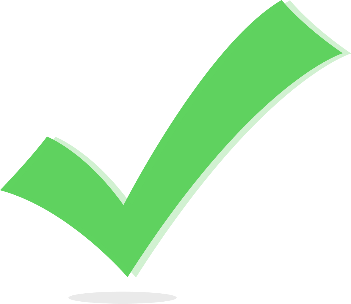 Thread 2


a = new int[10]
Thread 2


a = new int[10]
Thread 1

b = a
z = b + 10
c = a
w = c[1]
Thread 1

b = a
z = b + 10

w = b[1]
What compiler transformations are SC?
What rules guard safe reorderings?
“Every behavior of the transformed program is a behavior of the original program”
Transformations to shared memory are generally disallowed
Some special cases
Transformations to local memory (e.g. compiler introduced locals) are freely allowed
SC Preserving Transformations
Redundant load:
t = X; u = X => t =x; u = t;
Forwarded load:
X = t; u = X; => X = t; u = t;
Dead store:
X = t; X = u => X = u;
Redundant store:
t = X; X = t => t = X;
Thread 1

b = a
z = b + 10
c = a
w = c[1]
Thread 1

b = a
z = b + 10

w = b[1]
Transformations that violate SC
Which ordering is being relaxed here?
Ordering Relaxations
Load -> Load
Load -> Store
Store -> Store
Load -> Store
Thread 1

b = a
z = b [10]
c = a
w = c[1]
Thread 1

b = a
z = b[10]

w = b[1]
An SC Preserving  LLVM
Disable any non-SC preserving transformations
Modify transformations to work on only provably non-shared variables (where appropriate)

Overhead:
5.5% on SPEC2006, 3.4% on PARSEC and SPLASH-2
BUT, these results are using simple analysis to identify non-shared variables
Hardware support for SC transformations
Introduce a speculation check for eager loads
Can quickly check if a variable may have been modified since its last load
Allows speculative optimizations (like CSE), as long as you guarantee that the variable wasn’t modified before its use
Very similar to Intel’s TSX extensions

Experiments done on a simulator
Overhead drops to 2.2% on PARSEC and SPLASH-2 with support
Next Lecture
A language that guarantees race freedom (making DRF0 hardware/software actually SC!)
Problems with the C11 (and Java) Memory Models.
They were made to enable as many optimizations as possible, and yet they don’t!